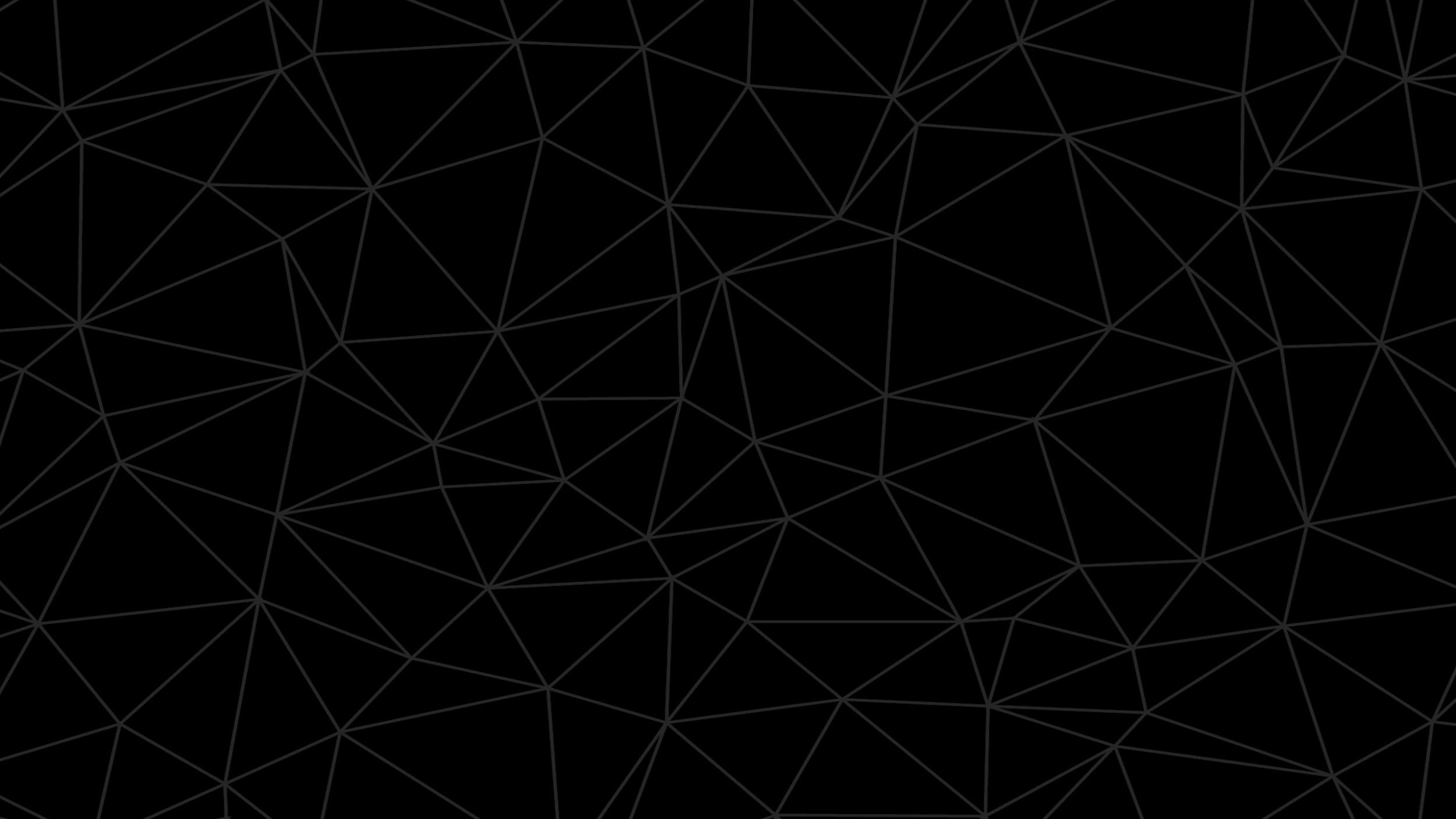 Advocacy Through Social Media
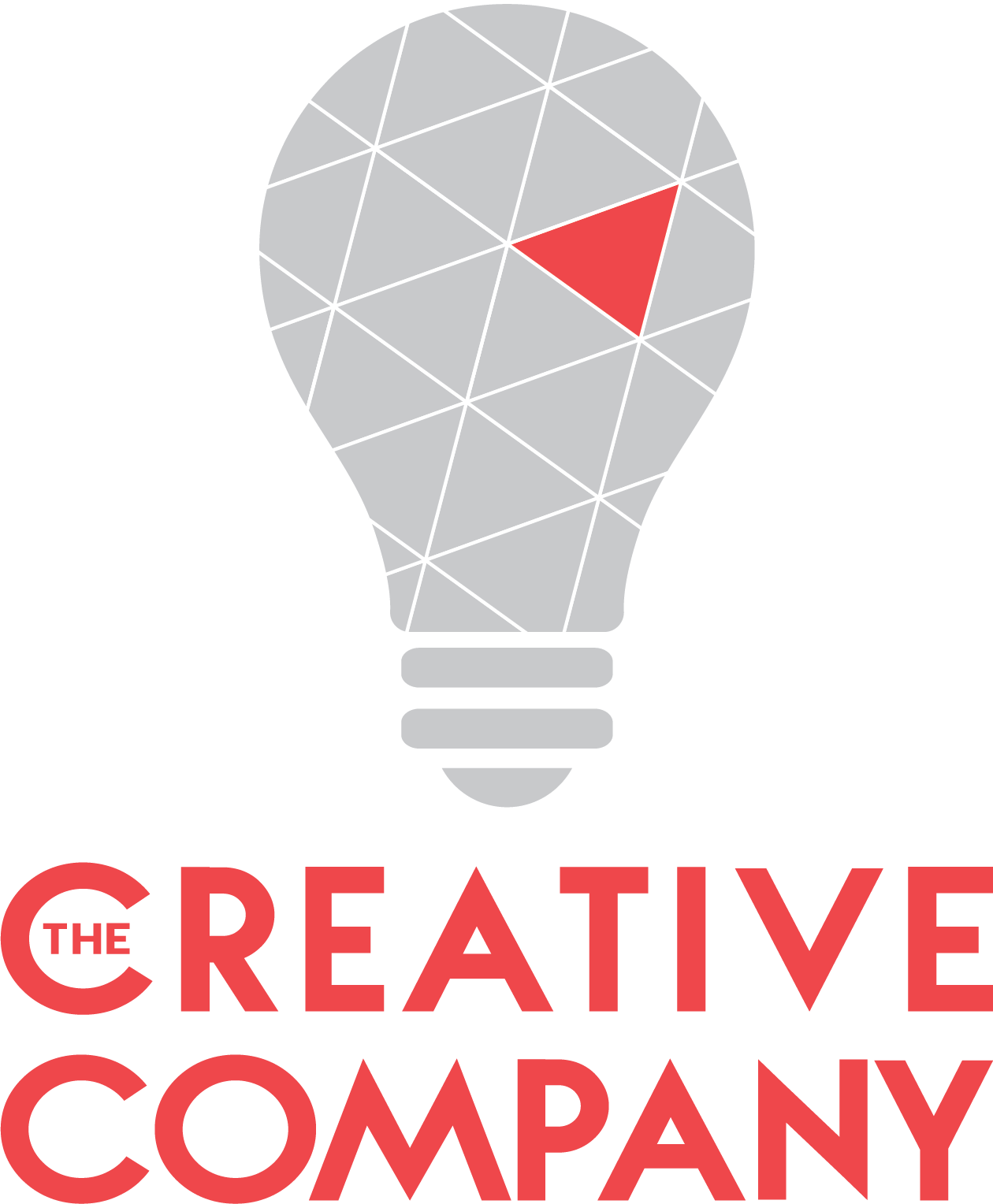 ‹#›
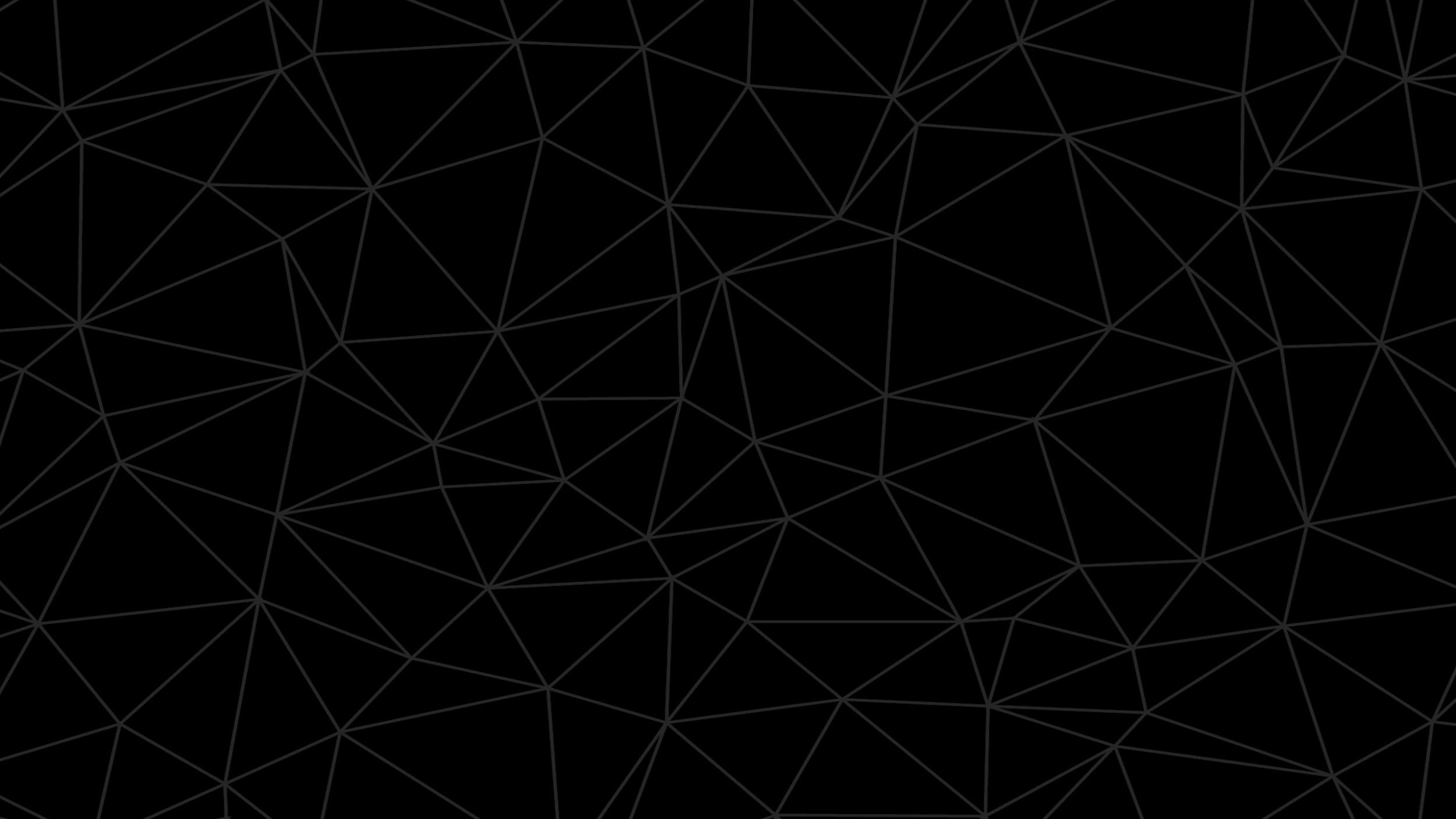 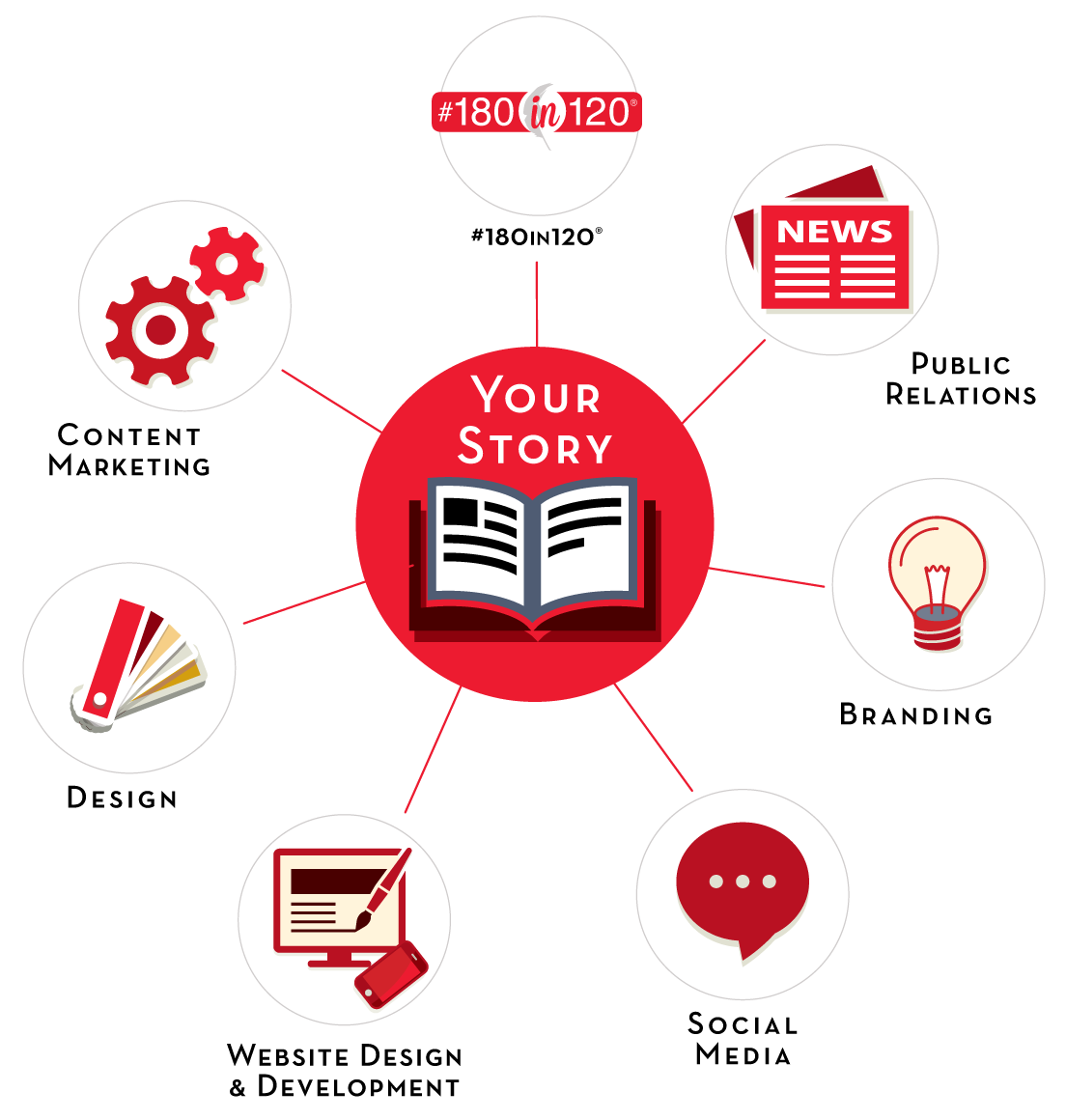 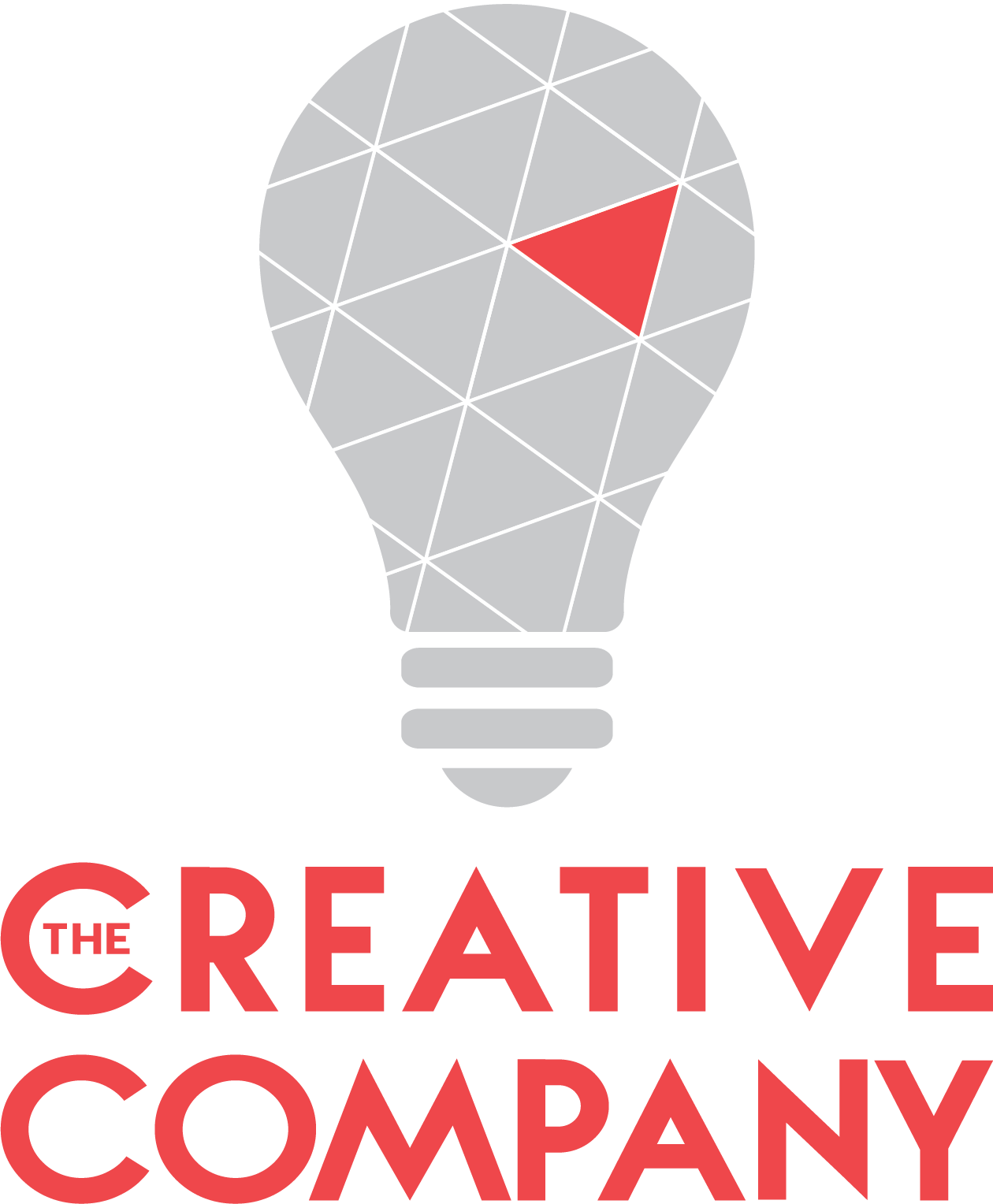 ‹#›
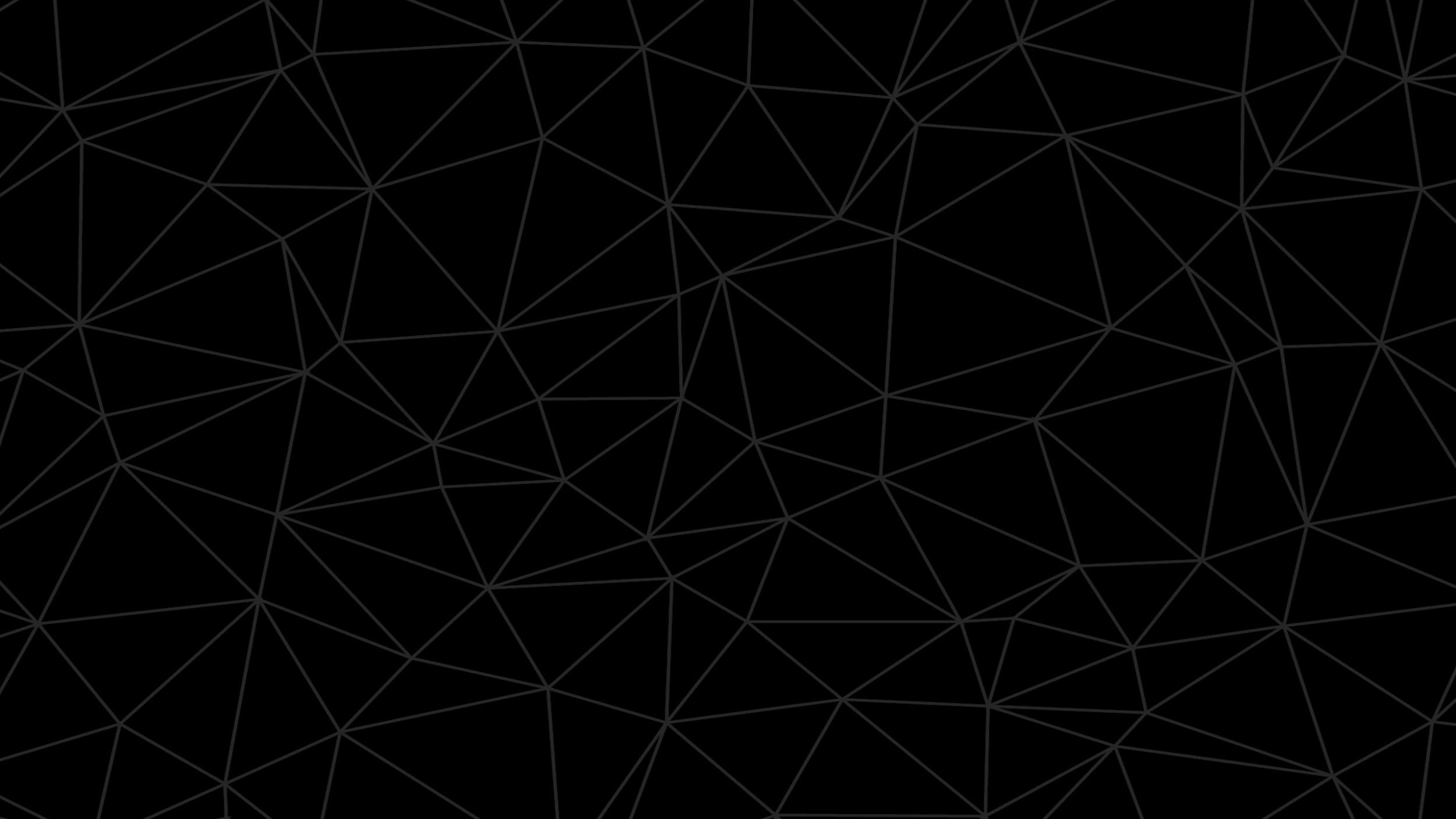 Why does
it matter?
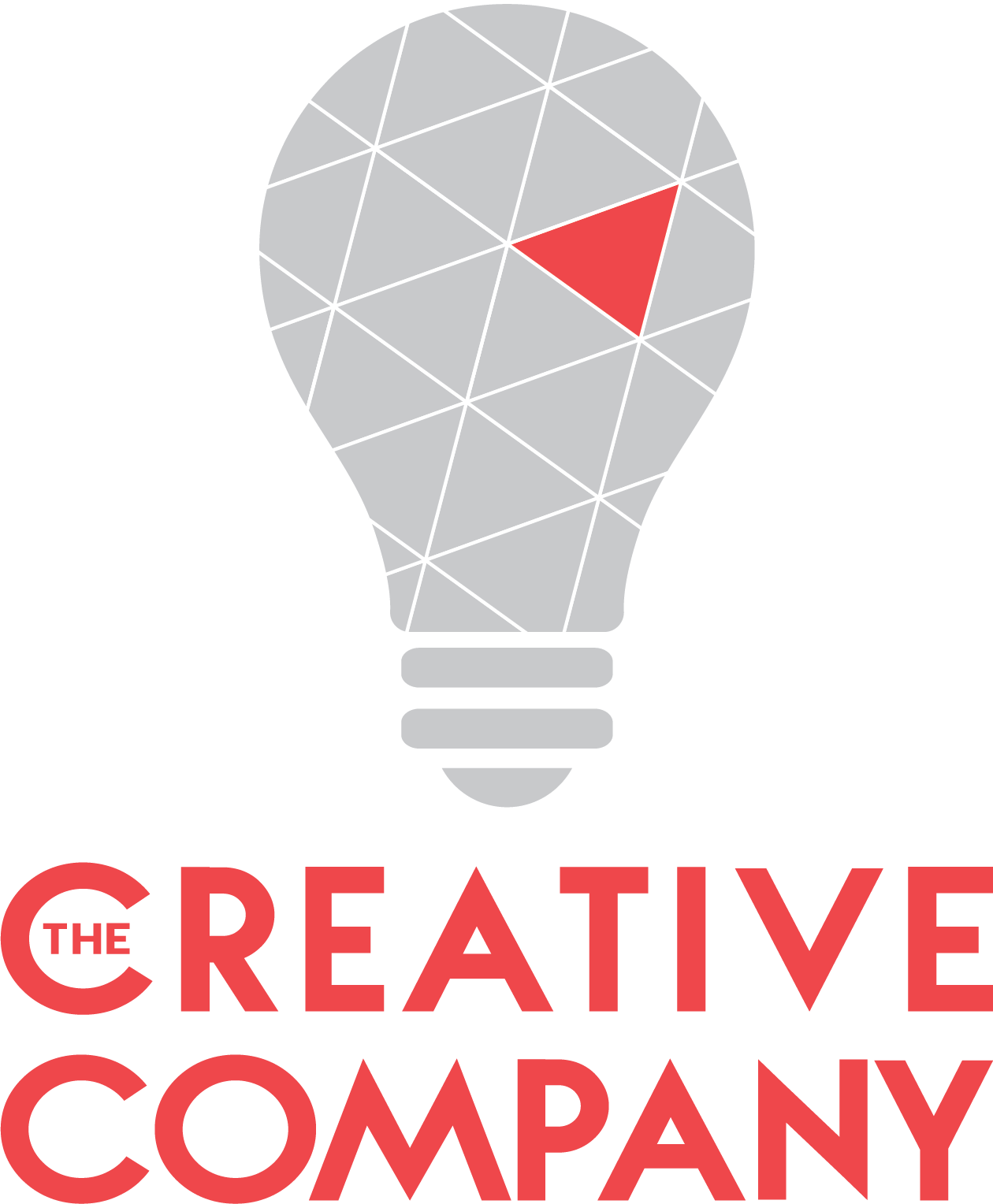 ‹#›
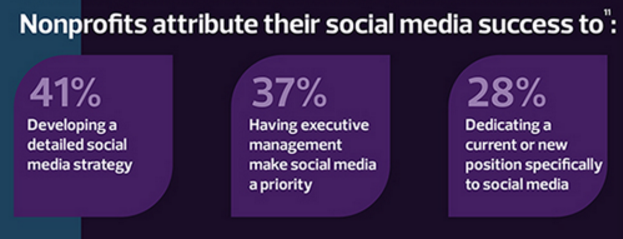 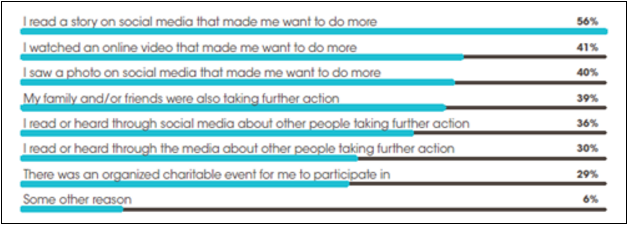 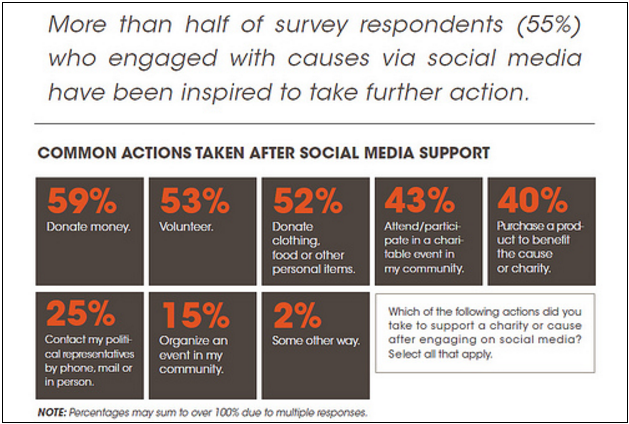 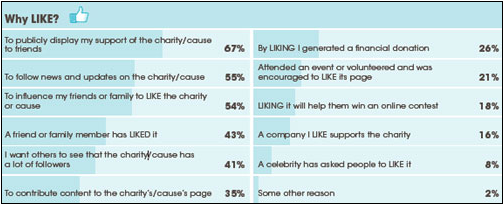 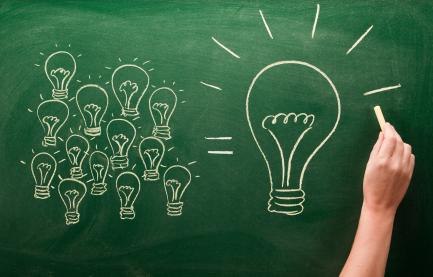 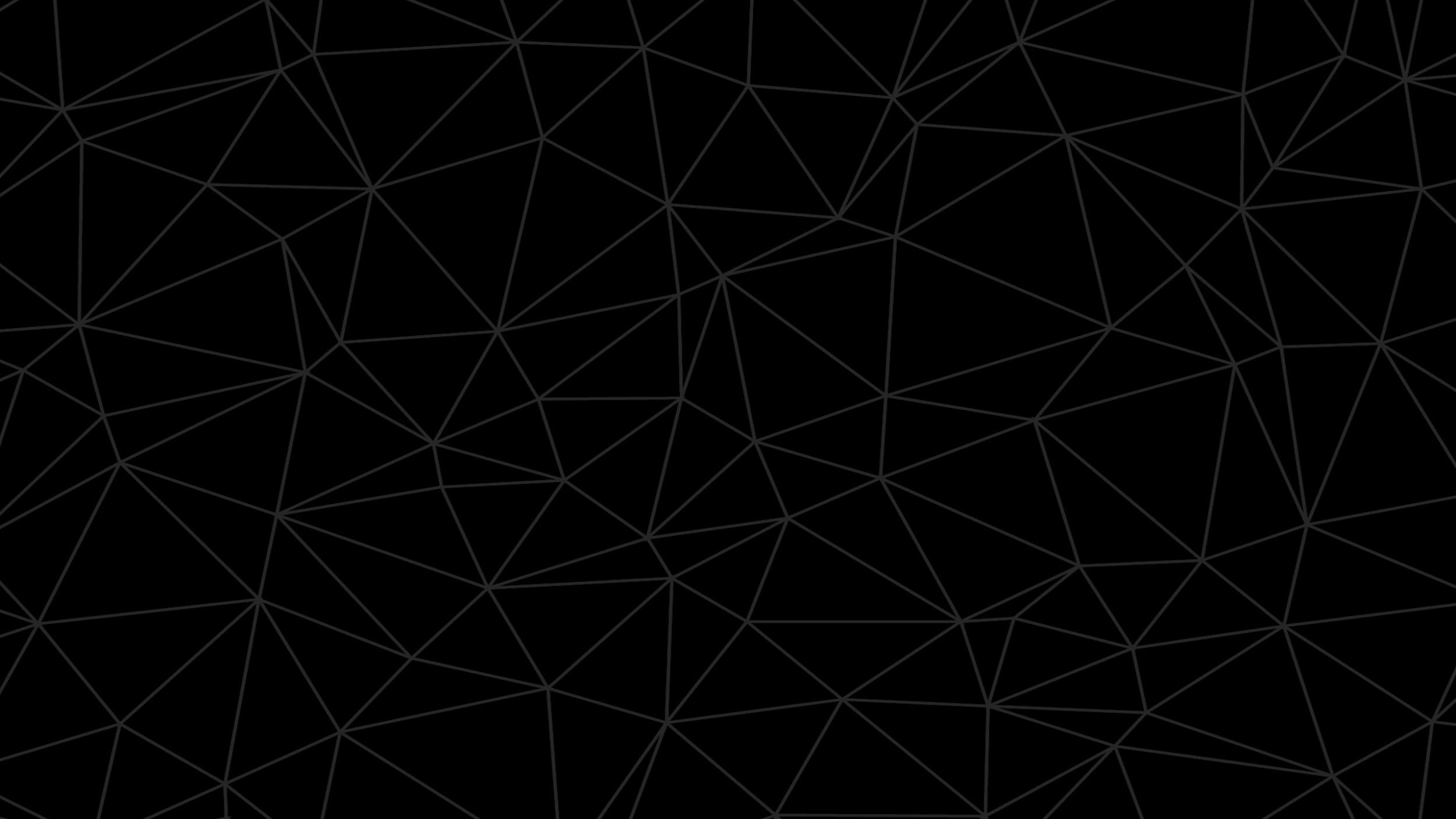 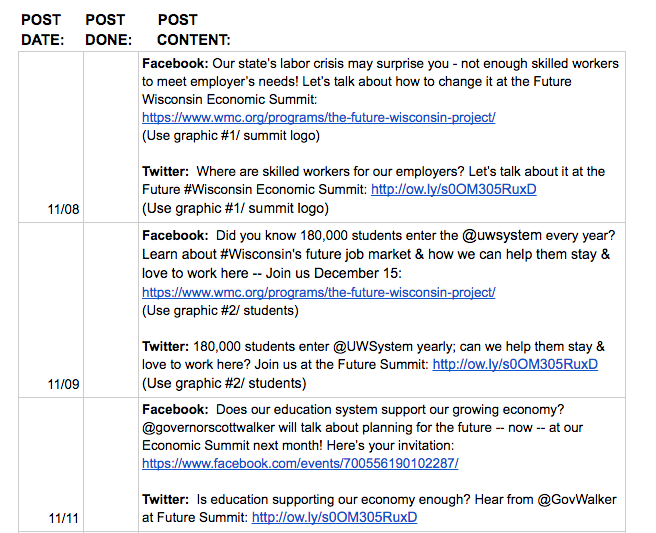 Equipping your board, sponsors and partners:
Equipping your board, sponsors and partners to advocate
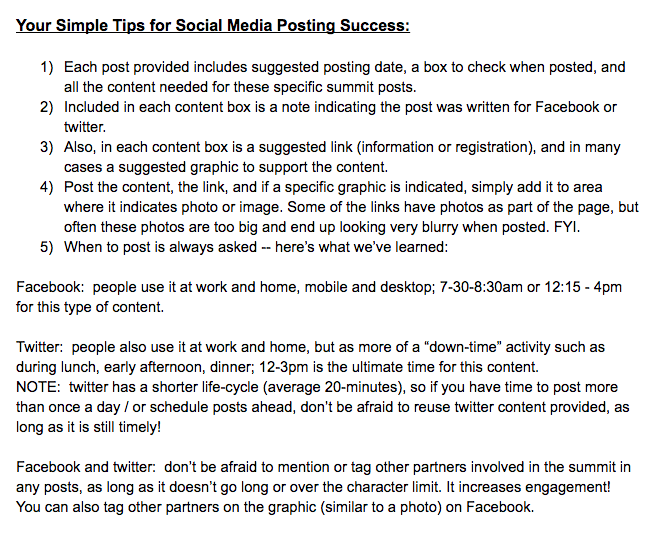 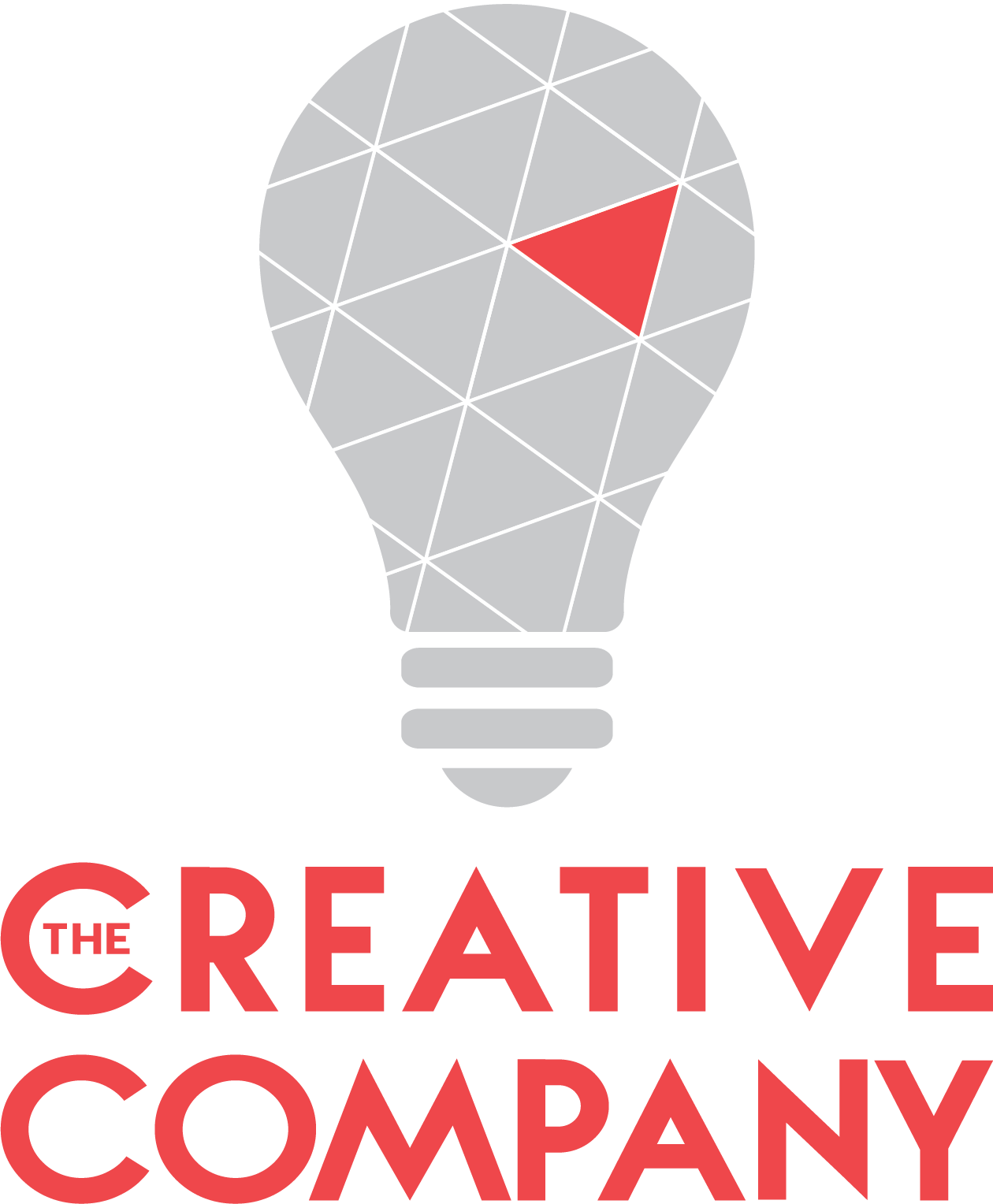 ‹#›
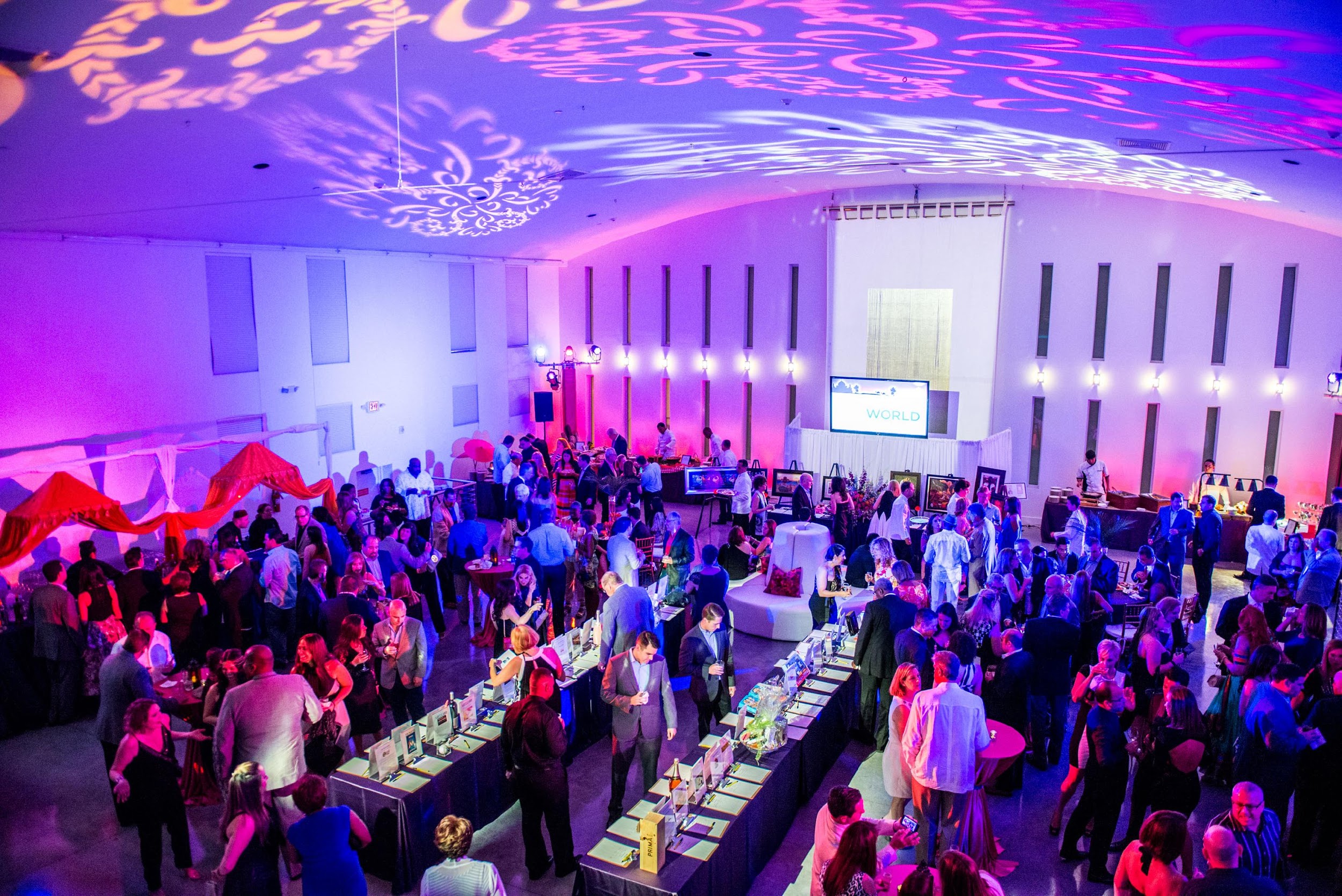 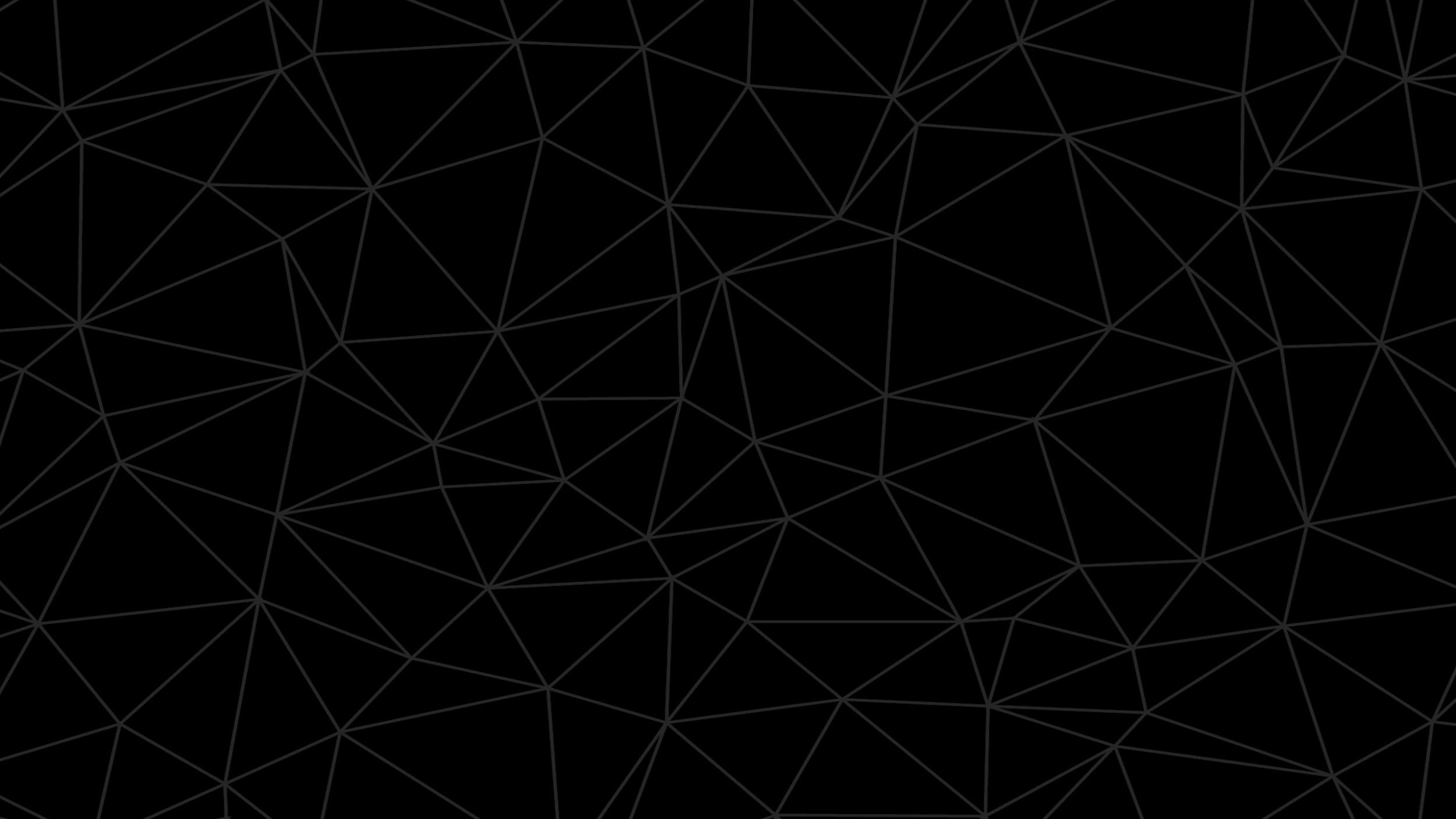 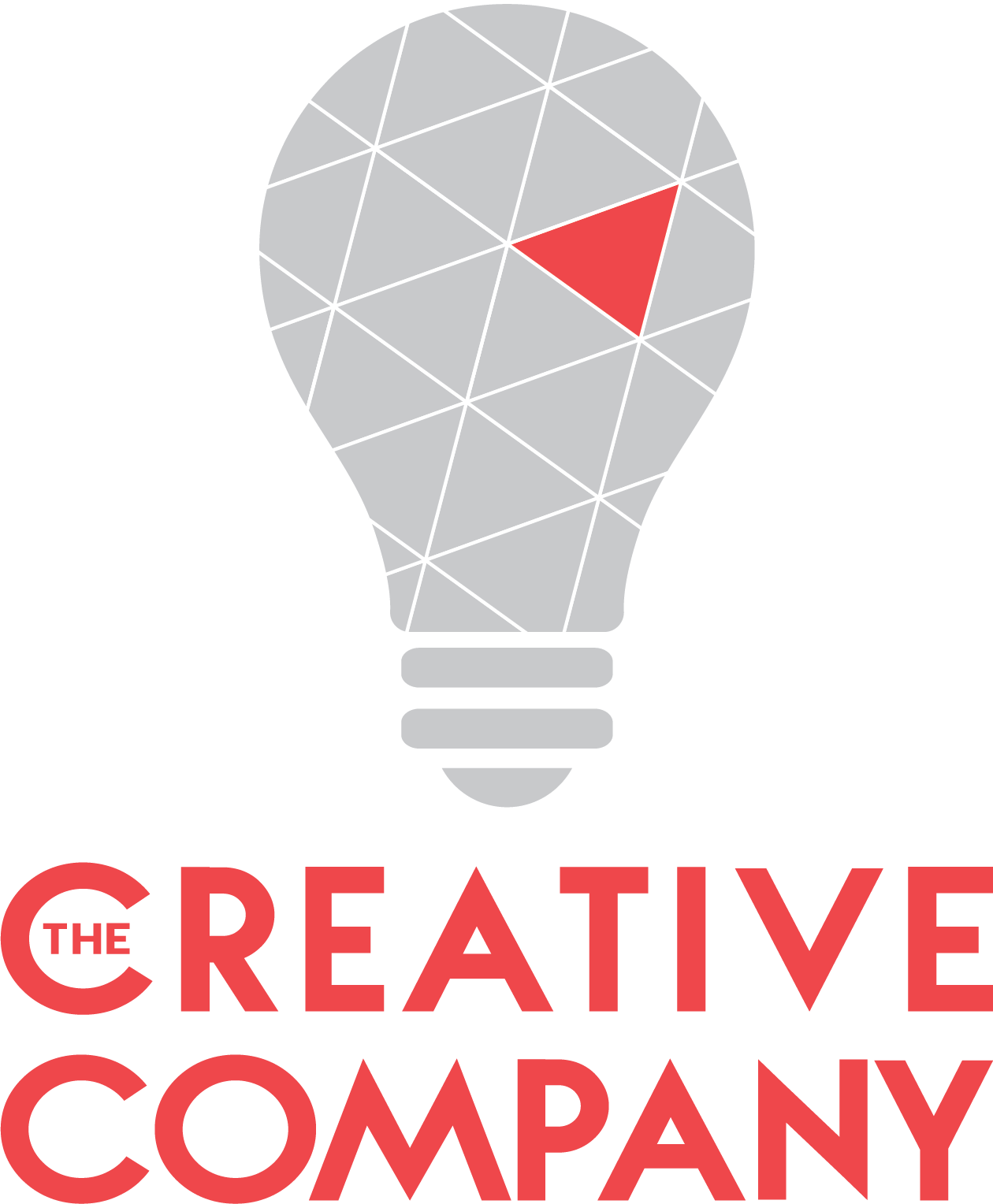 Best Practices & Hot Tips
‹#›